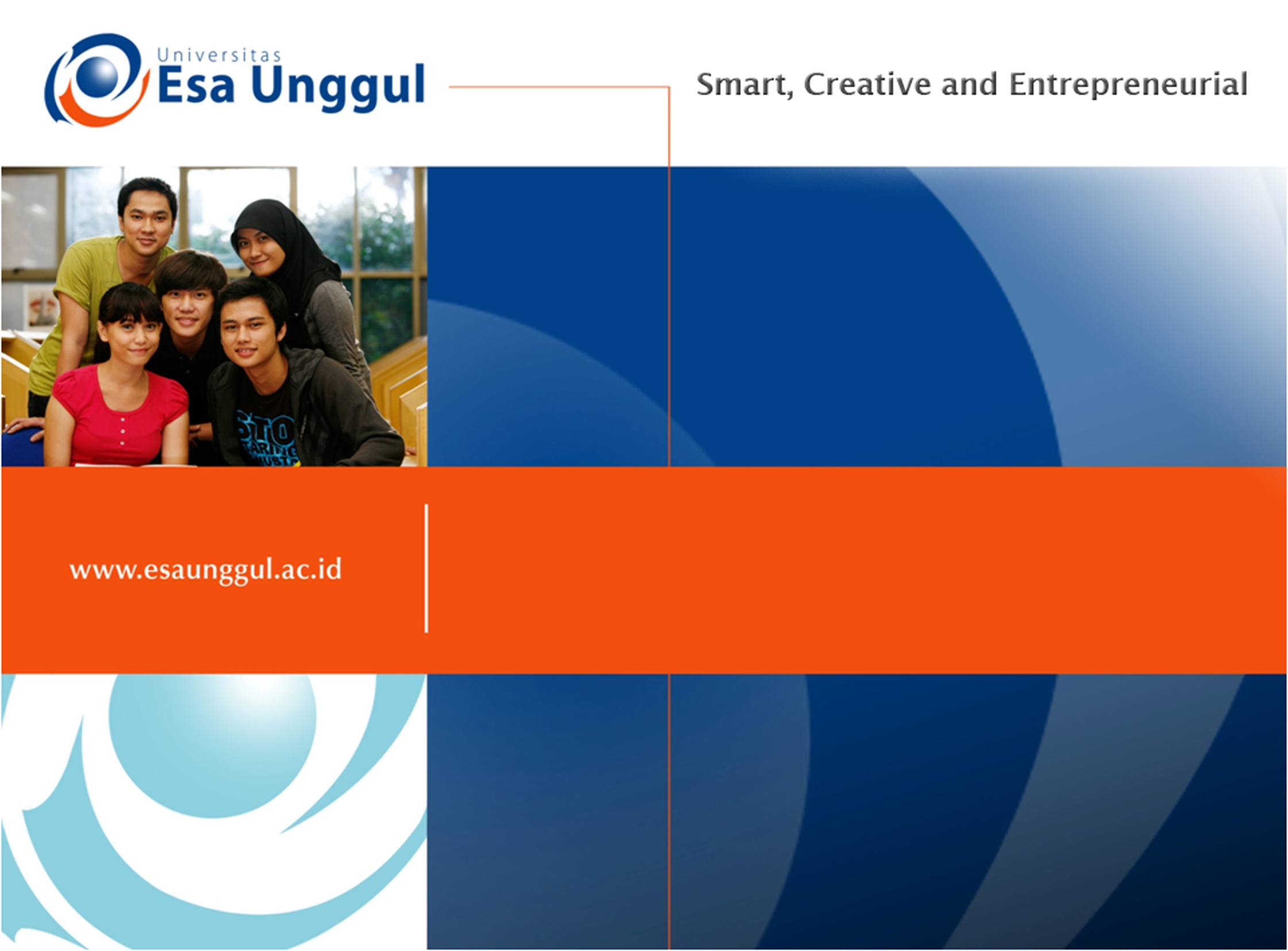 Tugas Tersrtuktur 
(Pertemuan Ke-3)
Dr. Henny Saraswati, M.Biomed
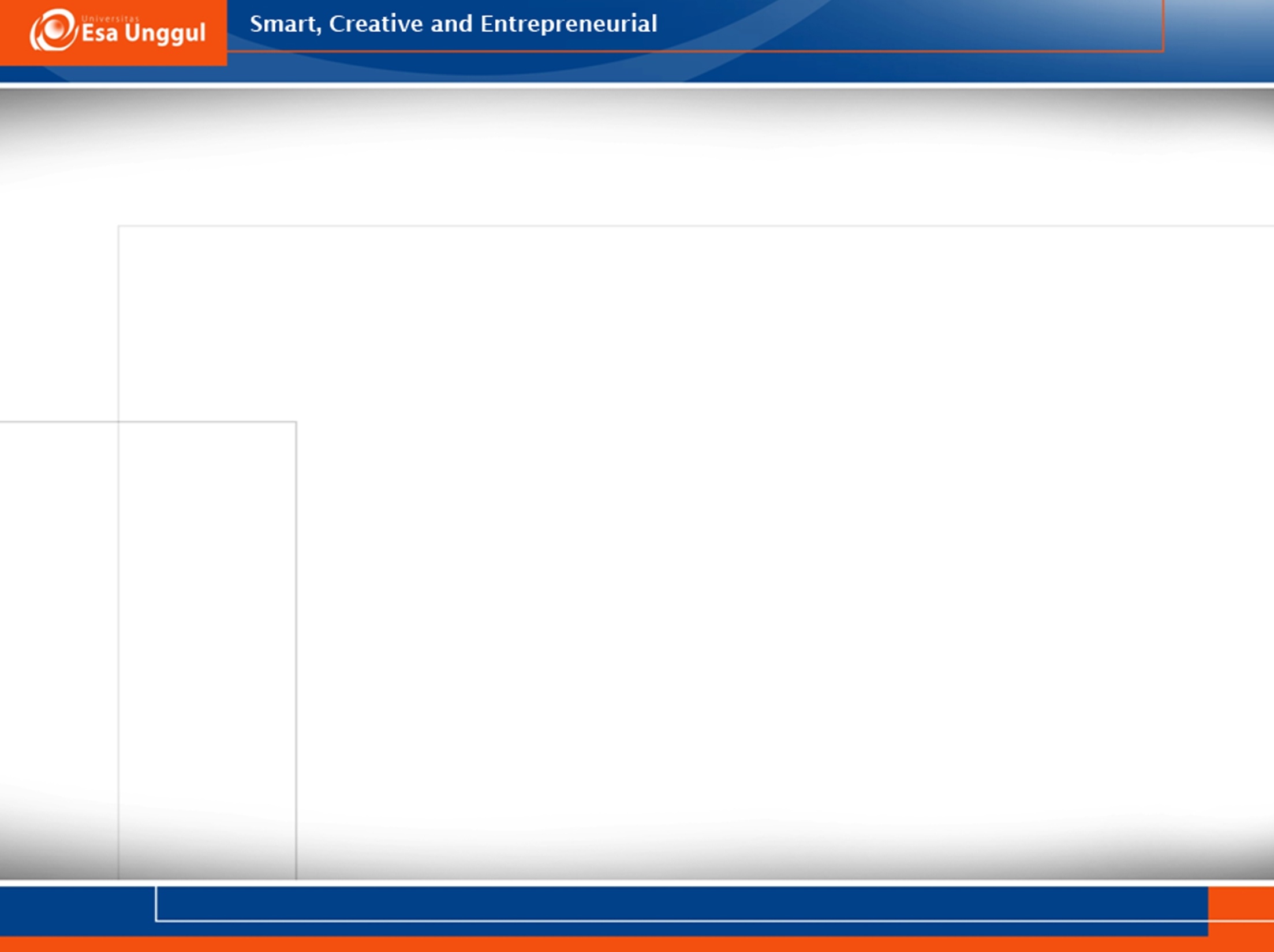 Tugas
Dilakukan pembagian kelompok 
Setiap kelompok diberikan tugas membuat presentasi penelitian yang berkaitan dengan molekul kehidupan
Rujukan atau referensi presentasi boleh berasal dari buku, jurnal, e-book dan website
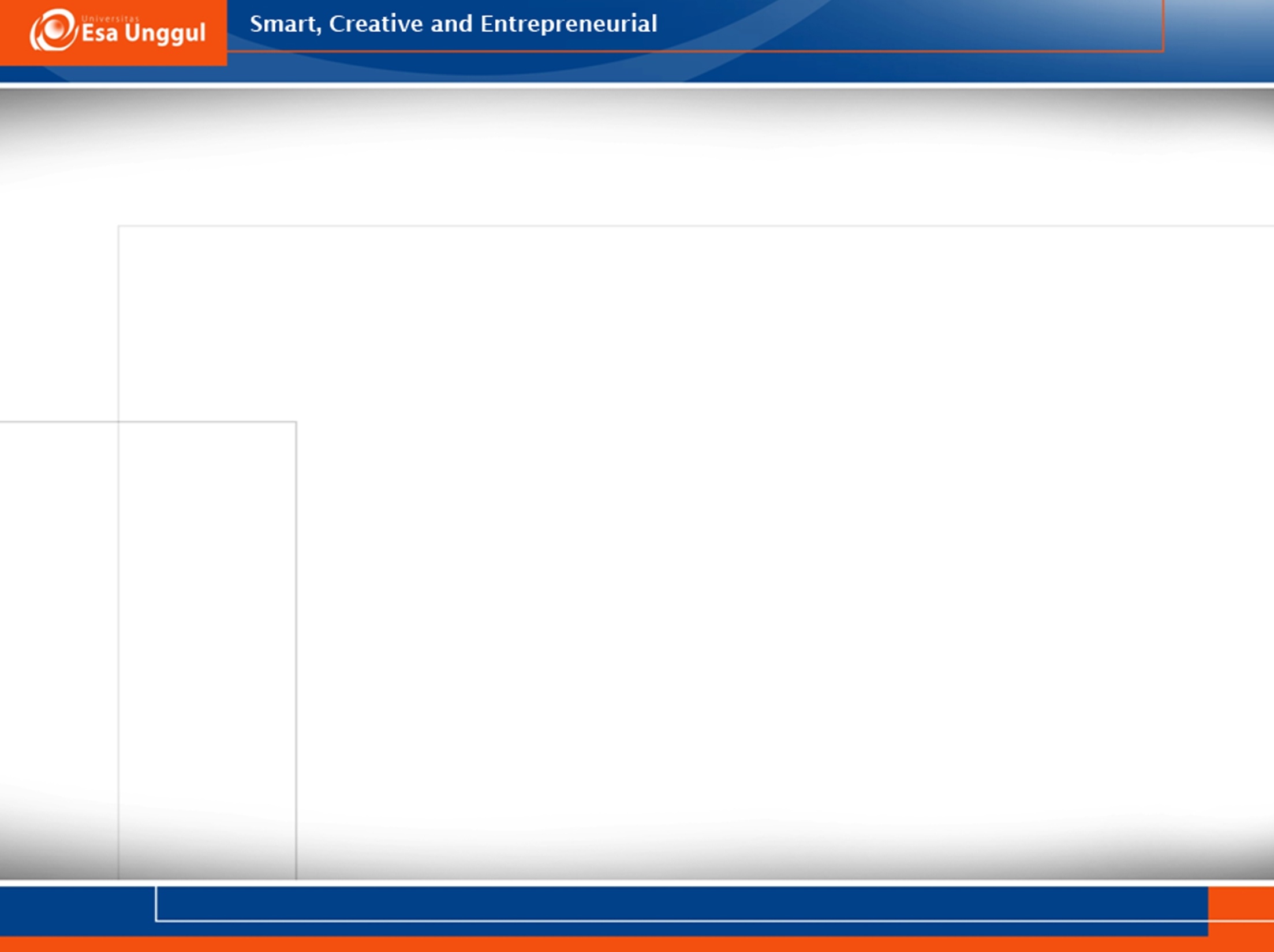 Tugas
Referensi presentasi usianya tidak boleh lebih dari 10 tahun dari saat pembuatan presentasi
Tidak boleh menggunakan referensi dari blog pribadi
Semua anggota kelompok harus aktif berpartisipasi dalam pembuatan presentasi
Dilakukan tanya jawab dan diskusi dengan teman-teman satu kelas